Are Quantitative Research Indicators Good or Bad?
Special Workshop on Industrial and Applied Mathematics

       Fundan  University, Shanghai, P.R.China, February 11-13, 2011
Quantitative Assessment
Is there a need for ranking of     
     individuals, mathematics departments, 
      universities, countries,…? 

        Who needs or wants to do a ranking: Search committees,  
        department heads, university boards, funding agencies, 
        parliaments, ….
[Speaker Notes: - Aim: Ranking thinngs:  We do it al the time
 - Needed  (we do it all the  time! When buying things, bananas, …, sports (olympics, Tennis)
                   investment in AAA, AAA-,…
                only in paradis Eva had no choice of  men!
 What ? In academics: a student  shops  for the best education
                a department wants to hire the best   people, wants to give salary according to ‘quality’
                a political body wants to support institutions according to  their ranking
               Ranking  across  fields (compare mathematics   with sociology) [Compare  100 meters running 
               with latin dancing]
How? Simple,  quick, objective, unerring, with numbers, gut  feeling,]
Quantitative Assessment
Is there a need for ranking of     
     individuals, mathematics departments, 
      universities, countries,…? 

        Who needs or wants to do a ranking: Search committees,  
        department heads, university boards, funding agencies, 
        parliaments, ….
        journalists, public, …
[Speaker Notes: - Aim: Ranking thinngs:  We do it al the time
 - Needed  (we do it all the  time! When buying things, bananas, …, sports (olympics, Tennis)
                   investment in AAA, AAA-,…
                only in paradis Eva had no choice of  men!
 What ? In academics: a student  shops  for the best education
                a department wants to hire the best   people, wants to give salary according to ‘quality’
                a political body wants to support institutions according to  their ranking
               Ranking  across  fields (compare mathematics   with sociology) [Compare  100 meters running 
               with latin dancing]
How? Simple,  quick, objective, unerring, with numbers, gut  feeling,]
Many Questions
What is a quantitative research indicator?
What are these used for?
Why?
Who uses them?
Can the indicators be manipulated?
Can the indicators be misused?
Are these good or bad?
What is a quantitative research indicator?
Ranking an individual
# of articles             cut in smaller portions, repeat variations => rate journals 
# of citations        create community which cites itself => prevent manipulation
# of invited lectures contributed paper becomes invited => rate conferences
h-index, m-index,… create a scheme to be cited  D.N. Arnold, K.Fowler 2010
# of Ph.D. students => rate students
What is a quantitative research indicator?
For an individual
3rd party money       => rate organization which gives funds 
# of pages written   Smirnov solved exercises in his books
What is a quantitative research indicator?
Ranking a journal
Impact factor 
Ranking by peer review
Evaluate journal by accreditation process
Societies Contribute
IMU, ICIAM, The IMS: joint committee on Quantitative 
     Assessment of Research: members 
                  John Ewing (Providence, USA) 
                  Robert Adler (Haifa, Israel)
                  Peter Taylor (Melbourne, Australia
       Title of report:   Citation statistics   Release: 11 June 2008
Societies Contribute
IMU, ICIAM, The IMS: joint committee on Quantitative 
     Assessment of Research: members 
                  John Ewing (Providence, USA) 
                  Robert Adler (Haifa, Israel)
                  Peter Taylor (Melbourne, Australia)
       Title of report:   Citation statistics   Release: 11 June 2008
    IMU, ICIAM: New working group on 
       Journal Ranking and Pricing  19. 10. 2010
Impact Factor: What is it?
Impact factor for Journal X in year 2008: 
                   Impact Factor = A / B
    
   A = # of citations in all ISI articles during 2008 to 
             papers published in X during 2006-2007
                        
       B = # of articles published in X during 2006-07 
                                       
                                    # citations in year N in ISI 
        impact factor, year N = -----------------------------------------------
                                             # articles in X during years N-1,N-2
Quality of Citation Databases
Thompson Scientific: ISI database   
          Contains approximately 400 journals in mathematics
         (But Mathematical Reviews includes items from    
          about 1200 journals, Zentralblatt similar)

MathScinet:
         Citations only included since 2000, some since 
            1997
[Speaker Notes: - Aim: Ranking thinngs:  We do it al the time
 - Needed  (we do it all the  time! When buying things, bananas, …, sports (olympics, Tennis)
                   investment in AAA, AAA-,…
                only in paradis Eva had no choice of  men!
 What ? In academics: a student  shops  for the best education
                a department wants to hire the best   people, wants to give salary according to ‘quality’
                a political body wants to support institutions according to  their ranking
               Ranking  across  fields (compare mathematics   with sociology) [Compare  100 meters running 
               with latin dancing]
How? Simple,  quick, objective, unerring, with numbers, gut  feeling,]
Impact Factor
Impact factor of JEMS in 2007: 
                           # citations in 2007 in ISI              52
impact factor = ---------------------------------------- = ---- = 1.04 
                         # articles in JEMS in 2005+06     50
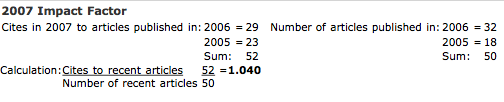 Criticism of Impact Factor
1  ‘average’ citations: not quite correct
Two year period not appropriate
Impact factor varies considerably between disciplines
Impact factor varies considerably from year to year
Language of publication influences impact factor
Ignores sound statistical practice
Criticism of Impact Factor 1  ‘average’ citations: not quite correct
Journals publish non-substantive items (letters, editorials,…)

     ====>  Manipulate impact factor
Criticism of Impact Factor 1  ‘average’ citations: not quite correct
Journals publish non-substantive items (letters, editorials,…)
     ====>  Manipulate impact factor

                                            # citations in year N in ISI
           impact factor = -----------------------------------------
                                    # articles in X in years N-1,N-2

     “remove” less cited ‘articles’ (e.g. ZAMM)
     “request” authors to cite articles from journal A,
                                    self citations, article reviews last 2 years
                                  (Nefarious Numbers, D. Arnold,K. Fowler
                                    http://arxiv.org/abs/1010.0278)
Criticism of Impact Factor2 Two year period not appropriate
Two years period
         - appropriate for some fields, e.g. bio-medical        
            sciences: most citations soon after publication 
          - Math: citations beyond 2 year period:
                      Math Review: of 3’000’000 citations only   
                      10% in 2 year window
Criticism of Impact Factor 2  Two year period not appropriate
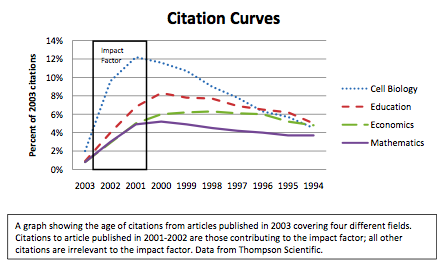 Criticism of Impact Factor 2  Two year period not appropriate
Comparison with 5 and 10 year periods: 
Top 20 Journals
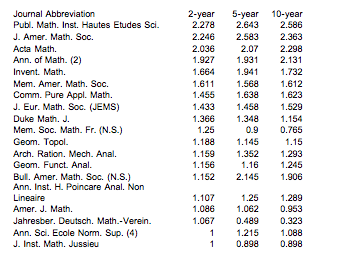 Criticism of Impact Factor 2  Two year period not appropriate
Comparison with 5 and 10 year periods: 
Top 100 Journals
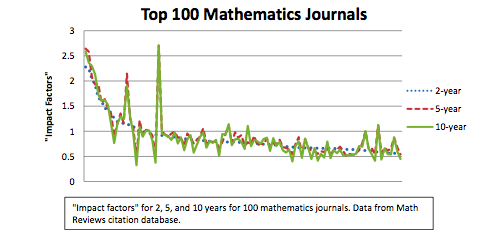 Criticism of Impact Factor 3 Impact Factor varies considerably between disciplines
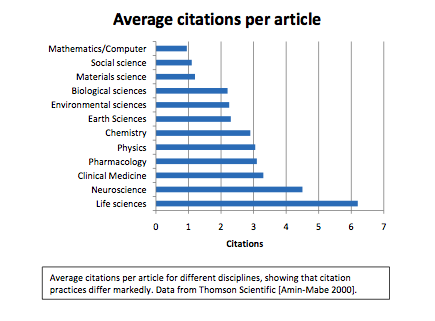 Criticism of Impact Factor 3 Impact factor varies considerably between disciplines
If citations occur outside 2 year period
         ===> impact factor is lower
Impact factor measures citation cultures/behaviour,
                  size of disciplines/communities
 
===> One can not compare two journals from different disciplines using impact factors
Criticism of Impact Factor 4 Impact factor varies considerably from year to year
Variation tends to be larger for smaller journals 

 Journals with # of articles < 50: average change from 2002 to 2003 is nearly 50%

One often compares journals for a fixed year without taking into account the higher variation for small journals
Criticism of Impact Factor 5 Language of publication influences impact factor
Articles not written in English are likely to receive fewer citations
    e.g. - Question in problem section of SIAM Review in 1970’s
              Answer was given by H.-O. Kreiss in the 60’s in an 
              article written in German
           - Fraction free Routh Algorithm. Fichera: Bullet. Della UMI
             1947 in Italian: Nobody knew the result. 
             1979 same result in Int. Journal of Control in English
Criticism of Impact Factor 5 Language of publication influences impact factor
Type rather than quality of Journal will influence the impact    
factor 
    e.g. - Review Journals may have higher, sometimes much
             higher citations
Criticism of Impact Factor 6 Ignores sound statistical practice
When comparing two journals: there is no a priori model which defines “better”.

In statistics 
     - one defines a model, 
     - formulates a hypothesis (of no difference),
     - finds a statistics on which values one accepts or
       rejects the hypothesis 

How does the impact factor measure quality?
Comparison: an example
Proceedings of the AMS        Transaction of the AMS
IF                 0.434                                 0.846
Length of     short                           more substantial
Paper          < 10 pp                              ~ 20 pp
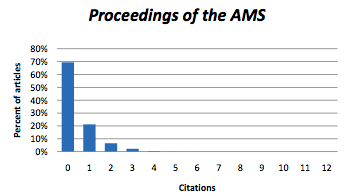 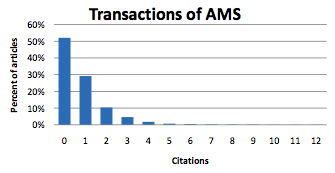 Are papers in the Transaction twice as good as the one in the Proceedings?
[Speaker Notes: People:  Not a new effect:. Statementsi  n expert letters: ‘She publishes in good journals, ‘ ‘ most of his articles are in low level journals
Chemistry: members of the  search committee  present  wheight articles by impact factors]
Comparison: an example
Are papers in the Transaction twice as good as the one in the 
      Proceedings? 

      Do not use averages, use probabilities.

      What is the probability that a randomly selected Proceedings 
      paper has at least as many citations as a randomly selected
      Transaction paper?

                         Answer
[Speaker Notes: People:  Not a new effect:. Statementsi  n expert letters: ‘She publishes in good journals, ‘ ‘ most of his articles are in low level journals
Chemistry: members of the  search committee  present  wheight articles by impact factors]
Comparison: an example
Are papers in the Transaction twice as good as the one in the 
      Proceedings? 

      Do not use averages, use probabilities.

      What is the probability that a randomly selected Proceedings 
      paper has at least as many citations as a randomly selected
      Transaction paper?

                         Answer      62%
[Speaker Notes: People:  Not a new effect:. Statementsi  n expert letters: ‘She publishes in good journals, ‘ ‘ most of his articles are in low level journals
Chemistry: members of the  search committee  present  wheight articles by impact factors]
Comparison: an example
Are papers in the Transaction twice as good as the one in the 
      Proceedings? 

      Do not use averages, use probabilities.

      What is the probability that a randomly selected Proceedings 
      paper has at least as many citations as a randomly selected
      Transaction paper?

                         Answer      62%

      This means we are 62% of the time wrong!!!
[Speaker Notes: People:  Not a new effect:. Statementsi  n expert letters: ‘She publishes in good journals, ‘ ‘ most of his articles are in low level journals
Chemistry: members of the  search committee  present  wheight articles by impact factors]
Comparison: an example
Answer      62%
       This means we are 62% of the time wrong!!!
  
a randomly selected Proceedings paper will be just as 
       good as (or better than) a randomly selected Transactions 
       paper— in spite of the fact that the Proceedings impact 
       factor is only half that of the Transactions! 

While it is incorrect to say that the impact factor gives no 
       information about individual papers in a journal, the 
       information is surprisingly vague and can be dramatically misleading
[Speaker Notes: People:  Not a new effect:. Statementsi  n expert letters: ‘She publishes in good journals, ‘ ‘ most of his articles are in low level journals
Chemistry: members of the  search committee  present  wheight articles by impact factors]
Criticism of Impact Factor
1  ‘average’ citations: not quite correct
Two year period not appropriate
Impact factor varies considerably between disciplines
Impact factor varies considerably from year to year
Language of publication influences impact factor
Ignores sound statistical practice

     ===> impact factor is crude, not useless
              Impact factor can not be used to compare journals across disciplines
Criticism of Impact FactorWhat is real impact?
Impact factor measures 
                      ”short time impact” in      
                      mathematics only
                  
                not “overall impact”

Example 
                  Radon transform 1917
’
Criticism of Impact FactorWhat is real impact?
Impact factor measures 
                      ”short time impact” in      
                      mathematics only
                  
                not “overall impact”

Example 
                  Radon transform 1917
                  tomography, mri, pet, 60’s
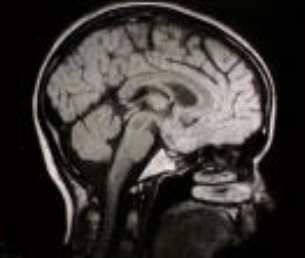 Criticism of Impact FactorWhat is real impact?
Impact factor measures 
                      ”short time impact” in      
                      mathematics only if published in ISI 
                  
                not “overall impact”

Example: Perelman                    Result published in
                                                      arXiv (open access)
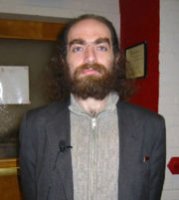 Criticism of Impact Factorcomparison of journals of the same type
1999                 2006
SIAM J Num Anal              1.119                1.335
Math Comp                        0.981                1.155
Numerische Mathematik    0.968                1.116
SIAM J Math Anal              0.920                1.134
[Speaker Notes: I personally have a different ranking. SINUM has more shallow papers than Numerische Mathemaitk .SINUM
Has a restriction on the length of the  articles. 
Math Comp is better than the other three on FEM.If you look for articles in numerics of ode’s it is BIT one has to look at,…]
Criticism of Impact Factorcomparison with other criteria
John Ewing 
                                          IF         Citation/K-pages
SIAM J Num Anal              1.119            54      
Math Comp                        0.981            57           
Numerische Mathematik    0.968            39          
SIAM J Math Anal              0.920            49
Criticism of Impact Factorcomparison with other criteria
Other criteria:
How about 
  - Citations / K-pages
  - Citations / K-$ 
  - # of stolen issues in the library
  - wear of journal (darkening from usage)
  - # of downloads
  - # of times an article is actually read
  - # of times an article is actually understood
Misusage of Impact Factor
The Impact factor is misused to compare 
        individual papers 
        people
        programs
        disciplines
        universities 

This is a growing problem across many nations, disciplines and was made worse by recent national research assessments.
[Speaker Notes: People:  Not a new effect:. Statementsi  n expert letters: ‘She publishes in good journals, ‘ ‘ most of his articles are in low level journals
Chemistry: members of the  search committee  present  wheight articles by impact factors]
Misusage of Impact Factor
Example 1
      My university has recently introduced a new classification of journals using the Science Citation Index Core journals. …. three groups based only on the impact factor. 
       1st:  30 journals, containing no mathematics journal.
       2nd: 667 journals, which includes 21 mathematics journals. Publication in the 1st list causes university support of research to triple; in the 2nd list, to double. Publication in the core list awards 15 points; publication in any 
      Thompson Scientific covered journal awards 10. 
      Promotion requires a fixed minimum number of points.
[Speaker Notes: People:  Not a new effect:. Statementsi  n expert letters: ‘She publishes in good journals, ‘ ‘ most of his articles are in low level journals
Chemistry: members of the  search committee  present  wheight articles by impact factors]
Misusage of Impact Factor
Example 2
In our department, each faculty member is evaluated by a formula involving the number of single‐author‐equivalent papers, multiplied by the impact factor of the journals in which they appear. Promotions and hiring are based partly on this formula. 

Question? 
Why not multiply the impact factor by the number of pages and then divide by the number of authors?
Why not read the article?
[Speaker Notes: People:  Not a new effect:. Statementsi  n expert letters: ‘She publishes in good journals, ‘ ‘ most of his articles are in low level journals
Chemistry: members of the  search committee  present  wheight articles by impact factors]
Ranking Scientists
Wish to measure scientific output of a researcher 

      by a simple number
      not just counting publications
      not just citations
      but a single number combining both

Answer
      h-index, m-index, g-index, …
[Speaker Notes: People:  Not a new effect:. Statementsi  n expert letters: ‘She publishes in good journals, ‘ ‘ most of his articles are in low level journals
Chemistry: members of the  search committee  present  wheight articles by impact factors]
Ranking Scientists
h-index A scientist's h‐index is the largest n for which he/she has published n articles, each with at least n citations
       most popular, focuses of high-end ‘tail’ of a persons 
       citation distribution, created by Hirsch.
[Speaker Notes: People:  Not a new effect:. Statementsi  n expert letters: ‘She publishes in good journals, ‘ ‘ most of his articles are in low level journals
Chemistry: members of the  search committee  present  wheight articles by impact factors]
Ranking Scientists
h-index A scientist's h‐index is the largest n for which he/she has published n articles, each with at least n citations
      Hirsch claims:
             - can be used to compare scientists
             - tested it on Nobel Prize winners, members of the 
               National Academy: these have generally very high 
              very high?
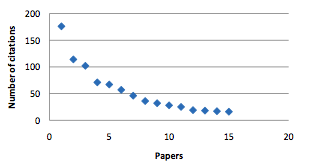 [Speaker Notes: People:  Not a new effect:. Statementsi  n expert letters: ‘She publishes in good journals, ‘ ‘ most of his articles are in low level journals
Chemistry: members of the  search committee  present  wheight articles by impact factors]
Ranking Scientists
h-index A scientist's h‐index is the largest n for which he/she has published n articles, each with at least n citations
      Hirsch claims:
             - can be used to compare scientists
             - tested it on Nobel Prize winners, members of the 
               National Academy: these have generally very high 
              very high?
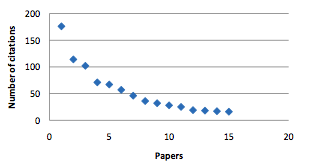 [Speaker Notes: People:  Not a new effect:. Statementsi  n expert letters: ‘She publishes in good journals, ‘ ‘ most of his articles are in low level journals
Chemistry: members of the  search committee  present  wheight articles by impact factors]
Ranking Scientists
h-index A scientist's h‐index is the largest n for which he/she has published n articles, each with at least n citations
      Hirsch claims:
             - can be used to compare scientists
             - tested it on Nobel Prize winners, members of the 
               National Academy: these have generally very high 
               h-index. 
      Is the likelyhood of a scientist with a very high h-index  
      to become Nobel Laureat very high?
[Speaker Notes: People:  Not a new effect:. Statementsi  n expert letters: ‘She publishes in good journals, ‘ ‘ most of his articles are in low level journals
Chemistry: members of the  search committee  present  wheight articles by impact factors]
Ranking Scientists
Is the likelyhood of a scientist with a very high h-index  
      to become Nobel Laureat very high?
 Examples: 
      Business: CEO’s are generally men and taller than 1.80 m
      Is the likelyhood of man, taller than 1.80 m, to become 
       a CEO very high?
      Medicine:  Persons which became old had a bodymass index in range of the low 20’s.
       Is a young person healthy, just because his/her bodymass index is 23, say?
[Speaker Notes: People:  Not a new effect:. Statementsi  n expert letters: ‘She publishes in good journals, ‘ ‘ most of his articles are in low level journals
Chemistry: members of the  search committee  present  wheight articles by impact factors]
Ranking Scientists
m-index A scientist's m‐index is the h‐index divided by the number of years since his/her first paper
       compensation for junior scientists

g-index A scientist's g‐index is the n for which the most cited papers have a total of at least n2 citations
       compensate for extraordinarily high citation counts

     Many more similar indices
[Speaker Notes: People:  Not a new effect:. Statementsi  n expert letters: ‘She publishes in good journals, ‘ ‘ most of his articles are in low level journals
Chemistry: members of the  search committee  present  wheight articles by impact factors]
Meaning of Citations
Why do we cite?         
What do we cite?
          - opening a new field with ideas (A-Stability)
          - original article, result important
          - article/book is well written
          - result not very good, want to show that present   
            is better
          - article has error, makes wrong statements
          - want to show that present authors has looked at 
            all previous articles
          …..
[Speaker Notes: - Aim: Ranking thinngs:  We do it al the time
 - Needed  (we do it all the  time! When buying things, bananas, …, sports (olympics, Tennis)
                   investment in AAA, AAA-,…
                only in paradis Eva had no choice of  men!
 What ? In academics: a student  shops  for the best education
                a department wants to hire the best   people, wants to give salary according to ‘quality’
                a political body wants to support institutions according to  their ranking
               Ranking  across  fields (compare mathematics   with sociology) [Compare  100 meters running 
               with latin dancing]
How? Simple,  quick, objective, unerring, with numbers, gut  feeling,]
Meaning Citations
When is an article not cited?
          - article closes a field by giving a definite answer
          - article is followed by a well written book which 
            is readily available


===> Meaning of citation is 
        - not always clear!!!
[Speaker Notes: - Aim: Ranking thinngs:  We do it al the time
 - Needed  (we do it all the  time! When buying things, bananas, …, sports (olympics, Tennis)
                   investment in AAA, AAA-,…
                only in paradis Eva had no choice of  men!
 What ? In academics: a student  shops  for the best education
                a department wants to hire the best   people, wants to give salary according to ‘quality’
                a political body wants to support institutions according to  their ranking
               Ranking  across  fields (compare mathematics   with sociology) [Compare  100 meters running 
               with latin dancing]
How? Simple,  quick, objective, unerring, with numbers, gut  feeling,]
Meaning Citations
When is an article not cited?
          - article closes a field by giving a definite answer
          - article is followed by a well written book which 
            is readily available


===> Meaning of citation is 
        - not always clear!!!
        - not always positive!!!
[Speaker Notes: - Aim: Ranking thinngs:  We do it al the time
 - Needed  (we do it all the  time! When buying things, bananas, …, sports (olympics, Tennis)
                   investment in AAA, AAA-,…
                only in paradis Eva had no choice of  men!
 What ? In academics: a student  shops  for the best education
                a department wants to hire the best   people, wants to give salary according to ‘quality’
                a political body wants to support institutions according to  their ranking
               Ranking  across  fields (compare mathematics   with sociology) [Compare  100 meters running 
               with latin dancing]
How? Simple,  quick, objective, unerring, with numbers, gut  feeling,]
Societies should react: How?
IMU, ICIAM: New working group on 
  Journal Ranking and Pricing  19. 10. 2010
      N.Joshi, Sydney (Chair)  
        D. N. Arnold, Minneapolis (Initiator abuse of impact factor) 
        C. Hutchinson, New York (Librarian) 
        M.A.H. Mccallum, Bristol 
        P. Michor, Vienna
        S. Müller (Initiator journal pricing)Bonn
        T. Tang, Hong Kong
[Speaker Notes: - Aim: Ranking thinngs:  We do it al the time
 - Needed  (we do it all the  time! When buying things, bananas, …, sports (olympics, Tennis)
                   investment in AAA, AAA-,…
                only in paradis Eva had no choice of  men!
 What ? In academics: a student  shops  for the best education
                a department wants to hire the best   people, wants to give salary according to ‘quality’
                a political body wants to support institutions according to  their ranking
               Ranking  across  fields (compare mathematics   with sociology) [Compare  100 meters running 
               with latin dancing]
How? Simple,  quick, objective, unerring, with numbers, gut  feeling,]
Societies should react: How?
Working group on Journal Ranking and Pricing  
   Charge:
      1. How should ICIAM and IMU actively react 
          to the mentioned problems? 
          Propose ideas?
[Speaker Notes: - Aim: Ranking thinngs:  We do it al the time
 - Needed  (we do it all the  time! When buying things, bananas, …, sports (olympics, Tennis)
                   investment in AAA, AAA-,…
                only in paradis Eva had no choice of  men!
 What ? In academics: a student  shops  for the best education
                a department wants to hire the best   people, wants to give salary according to ‘quality’
                a political body wants to support institutions according to  their ranking
               Ranking  across  fields (compare mathematics   with sociology) [Compare  100 meters running 
               with latin dancing]
How? Simple,  quick, objective, unerring, with numbers, gut  feeling,]
Societies should react: How?
Working group on Journal Ranking and Pricing  
   Charge:
      2. Each proposed idea should be  
          accompanied by an estimate of the efforts 
          involved in establishing and maintaining an 
          implementation of the idea in the long run.
[Speaker Notes: - Aim: Ranking thinngs:  We do it al the time
 - Needed  (we do it all the  time! When buying things, bananas, …, sports (olympics, Tennis)
                   investment in AAA, AAA-,…
                only in paradis Eva had no choice of  men!
 What ? In academics: a student  shops  for the best education
                a department wants to hire the best   people, wants to give salary according to ‘quality’
                a political body wants to support institutions according to  their ranking
               Ranking  across  fields (compare mathematics   with sociology) [Compare  100 meters running 
               with latin dancing]
How? Simple,  quick, objective, unerring, with numbers, gut  feeling,]
Societies should react: How?
Working group on Journal Ranking and Pricing  
   Charge:
      3. Comment on the possible effects of each 
          proposal, e.g., on changes in the   
          behavior of researchers, universities, 
          funding agencies, publishers etc. 
          Legal implications?
[Speaker Notes: - Aim: Ranking thinngs:  We do it al the time
 - Needed  (we do it all the  time! When buying things, bananas, …, sports (olympics, Tennis)
                   investment in AAA, AAA-,…
                only in paradis Eva had no choice of  men!
 What ? In academics: a student  shops  for the best education
                a department wants to hire the best   people, wants to give salary according to ‘quality’
                a political body wants to support institutions according to  their ranking
               Ranking  across  fields (compare mathematics   with sociology) [Compare  100 meters running 
               with latin dancing]
How? Simple,  quick, objective, unerring, with numbers, gut  feeling,]
Societies should react: How?
Working group on Journal Ranking and Pricing  
   Charge:
      4. Should the mathematical community create 
          their own journal ranking? Include preprint
          servers? Workload? Practicality? How has 
          this process to be organized?
[Speaker Notes: - Aim: Ranking thinngs:  We do it al the time
 - Needed  (we do it all the  time! When buying things, bananas, …, sports (olympics, Tennis)
                   investment in AAA, AAA-,…
                only in paradis Eva had no choice of  men!
 What ? In academics: a student  shops  for the best education
                a department wants to hire the best   people, wants to give salary according to ‘quality’
                a political body wants to support institutions according to  their ranking
               Ranking  across  fields (compare mathematics   with sociology) [Compare  100 meters running 
               with latin dancing]
How? Simple,  quick, objective, unerring, with numbers, gut  feeling,]
Societies should react: How?
Working group on Journal Ranking and Pricing  
   Charge:
      5. How to protect against the inappropriate  
          use of impact factors and similar 
          manipulable indices for evaluating     
          research.
[Speaker Notes: - Aim: Ranking thinngs:  We do it al the time
 - Needed  (we do it all the  time! When buying things, bananas, …, sports (olympics, Tennis)
                   investment in AAA, AAA-,…
                only in paradis Eva had no choice of  men!
 What ? In academics: a student  shops  for the best education
                a department wants to hire the best   people, wants to give salary according to ‘quality’
                a political body wants to support institutions according to  their ranking
               Ranking  across  fields (compare mathematics   with sociology) [Compare  100 meters running 
               with latin dancing]
How? Simple,  quick, objective, unerring, with numbers, gut  feeling,]
IF versus peer reviewed rating
D.N. Arnold, K.K. Fowler, Nefarious Numbers 
    http://arxiv.org/abs/1010.0278

    ERA Rating: Australian Research Council requested that 20000 
                              journals be rated by learned academies and disciplinary
                              bodies (e.g. Australian Math. Soc.)
                  http://www.arc.gov.au/era/journal_list_dev.htm

    4 Categories: A*  one of the best in its field or subfield
                          A    very high quality 
                          B   solid, though not outstanding
                          C   does not meet the criteria of higher tiers
[Speaker Notes: - Aim: Ranking thinngs:  We do it al the time
 - Needed  (we do it all the  time! When buying things, bananas, …, sports (olympics, Tennis)
                   investment in AAA, AAA-,…
                only in paradis Eva had no choice of  men!
 What ? In academics: a student  shops  for the best education
                a department wants to hire the best   people, wants to give salary according to ‘quality’
                a political body wants to support institutions according to  their ranking
               Ranking  across  fields (compare mathematics   with sociology) [Compare  100 meters running 
               with latin dancing]
How? Simple,  quick, objective, unerring, with numbers, gut  feeling,]
IF versus peer reviewed rating
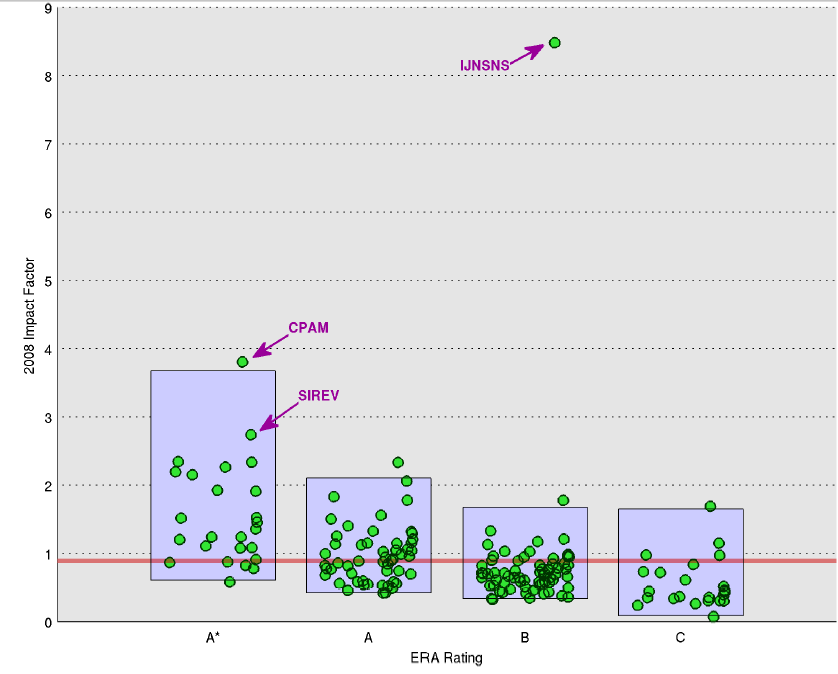 N. Arnold, K.K. Fowler, Nefarious Numbers
[Speaker Notes: - Aim: Ranking thinngs:  We do it al the time
 - Needed  (we do it all the  time! When buying things, bananas, …, sports (olympics, Tennis)
                   investment in AAA, AAA-,…
                only in paradis Eva had no choice of  men!
 What ? In academics: a student  shops  for the best education
                a department wants to hire the best   people, wants to give salary according to ‘quality’
                a political body wants to support institutions according to  their ranking
               Ranking  across  fields (compare mathematics   with sociology) [Compare  100 meters running 
               with latin dancing]
How? Simple,  quick, objective, unerring, with numbers, gut  feeling,]
Societies should react: How?
Working group on Journal Ranking and Pricing  
   Charge:
      Preliminary report to be delivered: 
                     18 February 2011
[Speaker Notes: - Aim: Ranking thinngs:  We do it al the time
 - Needed  (we do it all the  time! When buying things, bananas, …, sports (olympics, Tennis)
                   investment in AAA, AAA-,…
                only in paradis Eva had no choice of  men!
 What ? In academics: a student  shops  for the best education
                a department wants to hire the best   people, wants to give salary according to ‘quality’
                a political body wants to support institutions according to  their ranking
               Ranking  across  fields (compare mathematics   with sociology) [Compare  100 meters running 
               with latin dancing]
How? Simple,  quick, objective, unerring, with numbers, gut  feeling,]
THANK  YOU !